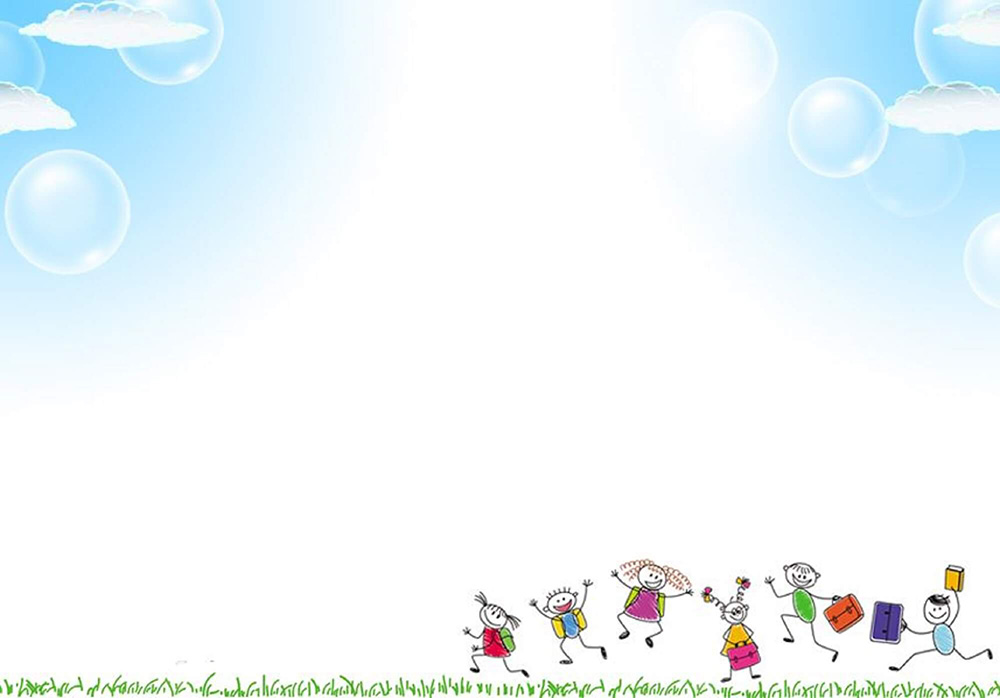 PHÒNG GD & ĐT QUẬN LONG BIÊN
TRƯỜNG MẦM NON HOA SỮA
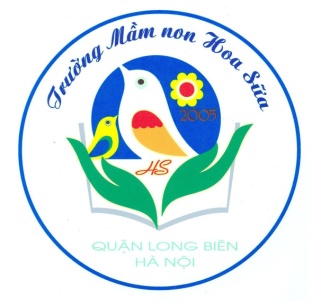 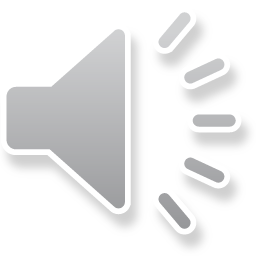 GIÁO ÁN 
LĨNH VỰC PHÁT TRIỂN VẬN ĐỘNG
ĐỀ TÀI: BÒ DÍCH DẮC QUA 5 ĐIỂM
LỨA TUỔI : 4-5 TUỔI
THỜI GIAN 25 – 30 PHÚT
GIÁO VIÊN : LÊ THỊ ÁNH NGỌC
NĂM HỌC 2022 - 2023
1. Ổn định tổ chức
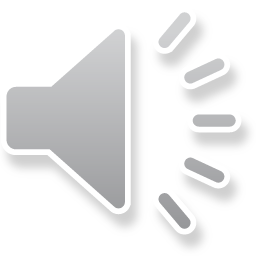 Khởi động
Bài tập phát triển chung
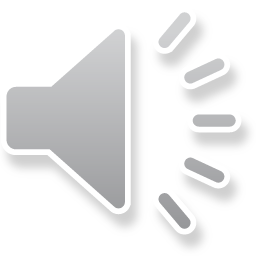 Vận động nâng cao
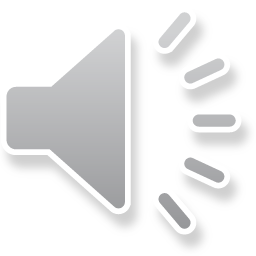 TRÒ CHƠI : “ BỊT MẮT BẮT DÊ ”
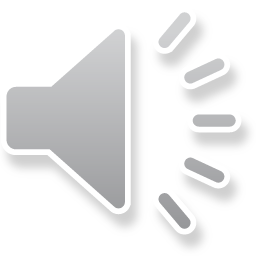 Hồi tĩnh